Columbia College Communications Overview
WeConnect Presentation
Thursday, 22 Feb 2024
Roswell MuellerDirector of Strategic CommunicationsColumbia College, Office of the Dean
Our Mission
CME2 Structure
Audiences, Channels, Tools
Execution & Ethos
Case Study
Crisis Comms
Questions & Discussion
Overview
‹#›
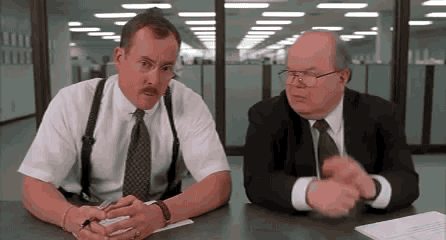 Our Mission
The Communications, Marketing, Editorial and Events (CME2) team supports the Columbia College mission through clear, timely communications, rich storytelling and building opportunities to connect and celebrate the College’s diverse constituencies: students, alumni, faculty and staff. 
We aim to facilitate and enhance the student experience; foster alumni pride and connection; promote the College’s values and priorities; and strengthen a sense of community for all.
‹#›
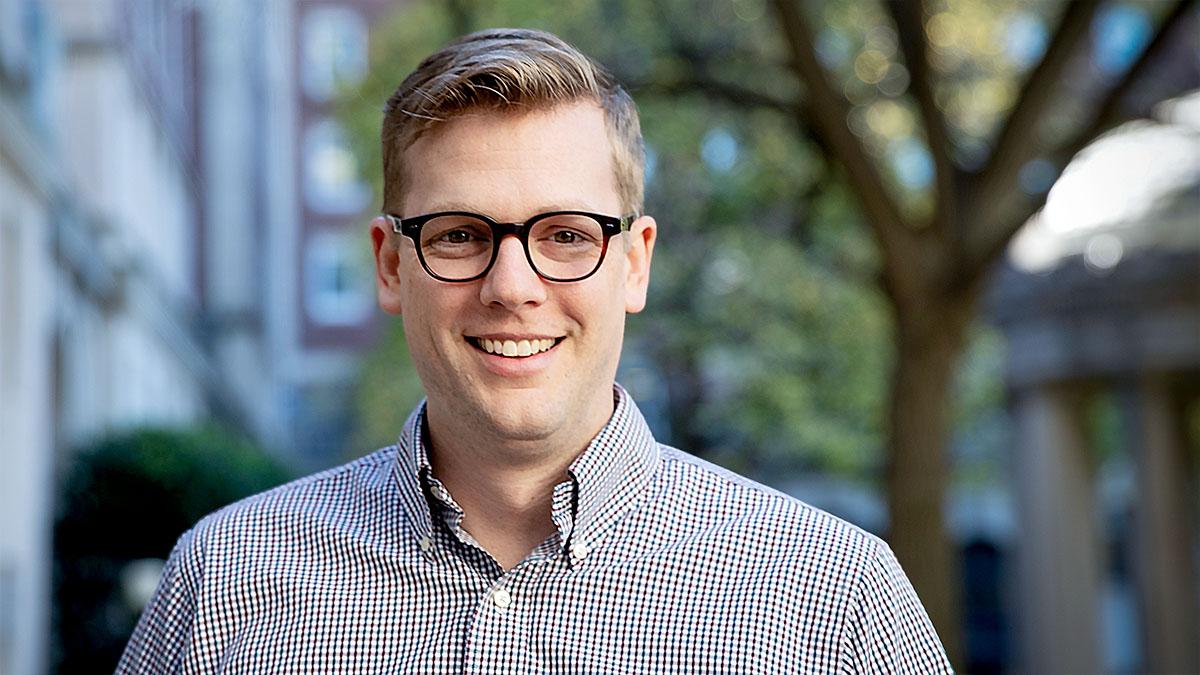 Ross MuellerCommunications & Marketing
Campus & Alumni Communications 
Web & Digital Platforms
Public Affairs, Exec & Crisis Comms
OUR MISSION
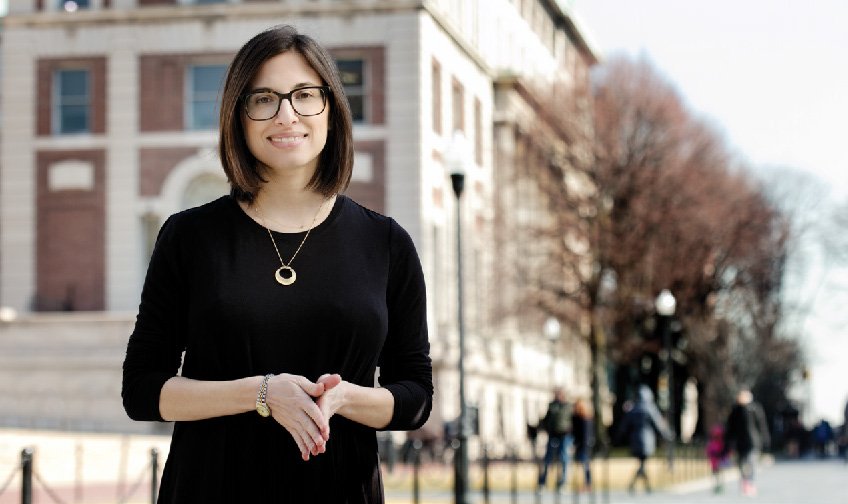 Alexis BoncyEditorial
Columbia College Today
Content Strategy & Execution / Social
Graphics & Media Production
CME2 Team Structure
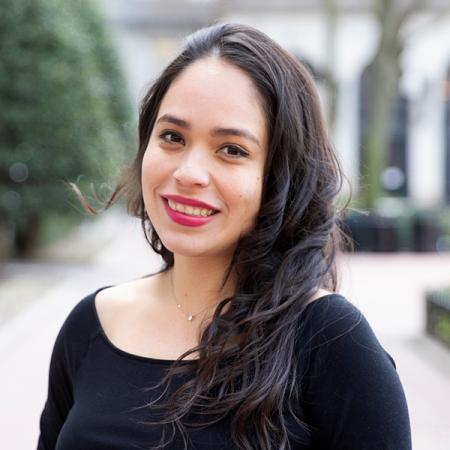 Jackie RiveraEvents & Special Projects
Class Day, Convocation
Reunion, Homecoming
Signature Events (Hamilton, John Jay)
WeConnect – Columbia College Communications Overview
‹#›
OUR MISSION
Dream Team!
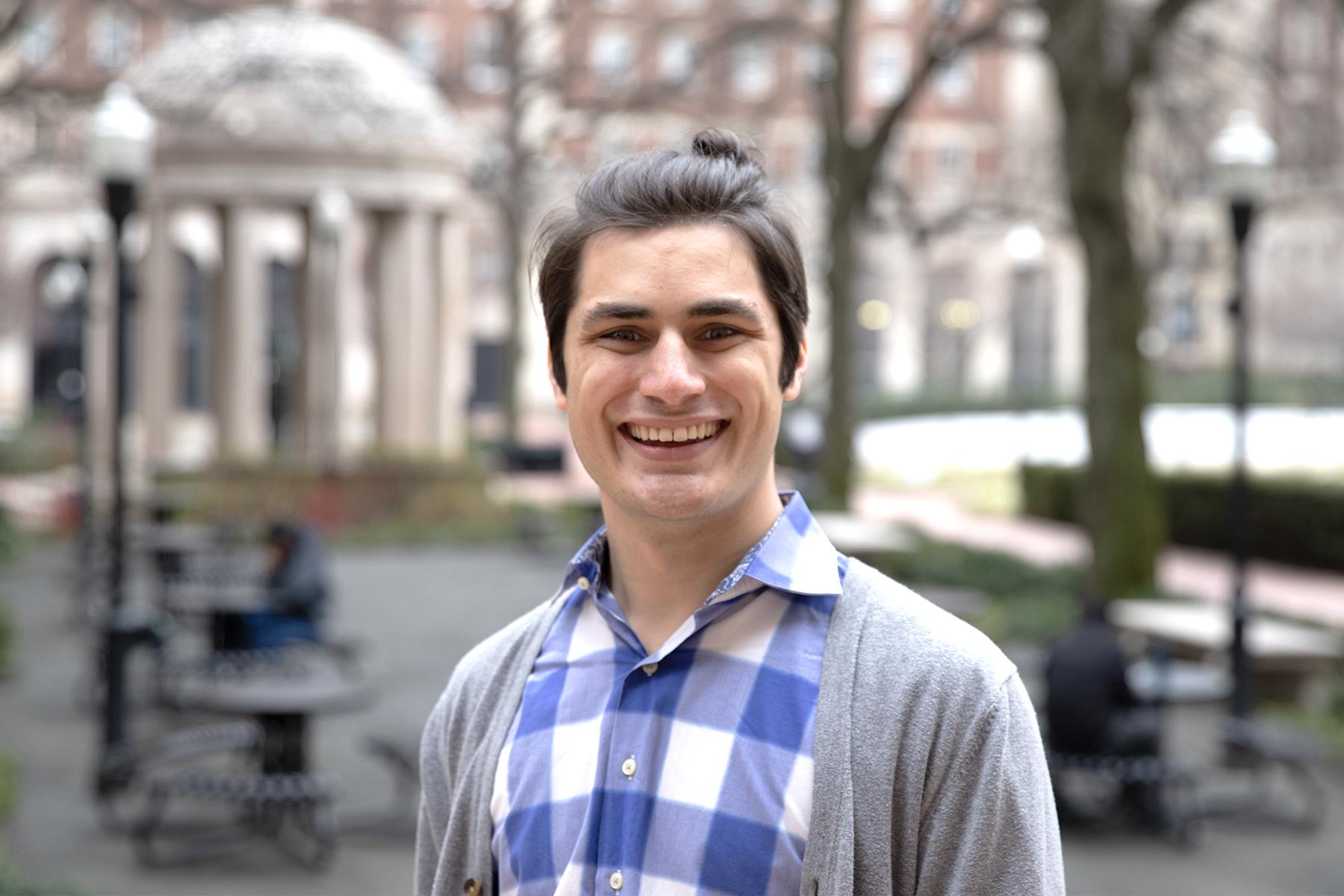 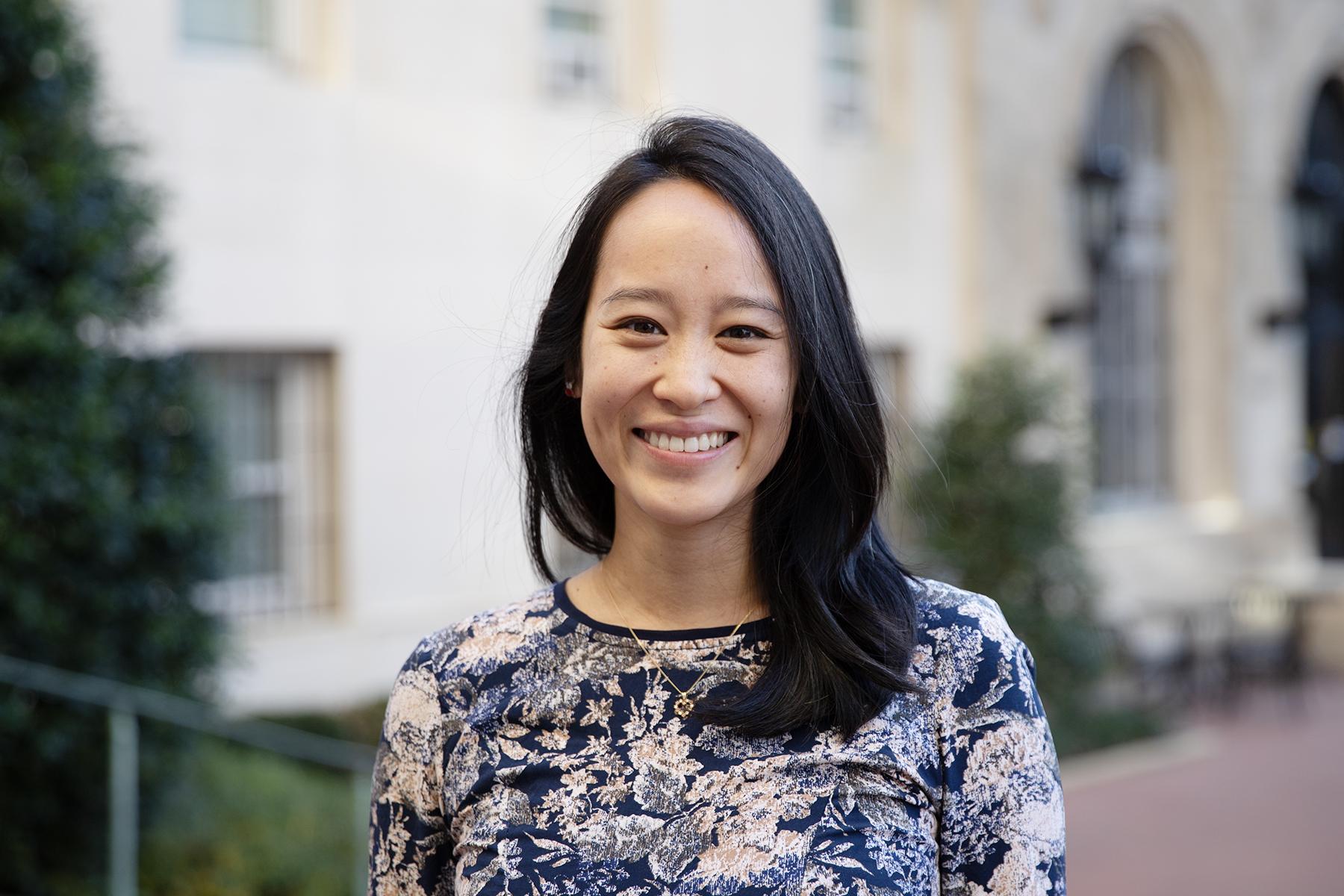 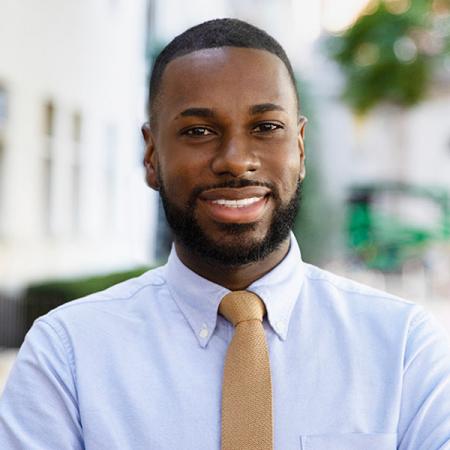 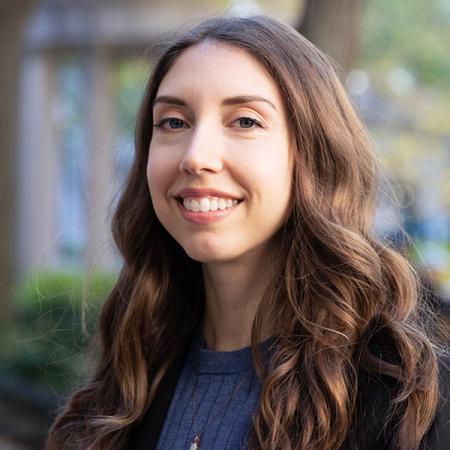 Communications & Marketing Team
JackFitzpatrick
Assoc. Dir.Campus Comms
AimeeLam
Asst. Dir.
Campus Comms
ByronMcCray
Assoc. Dir.Alumni Mktng.
ChristineMallon
Asst. Dir.Digital Comms
WeConnect – Columbia College Communications Overview
‹#›
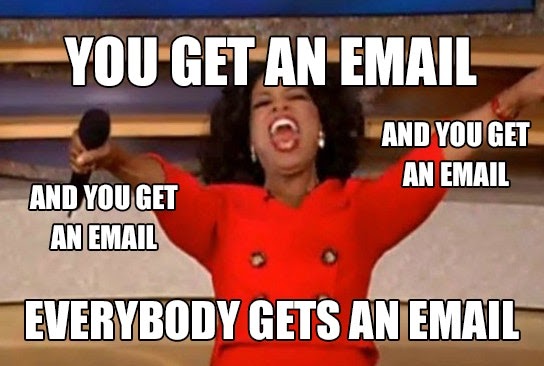 Audiences, Channels & Tools
College / EngineeringStudents & Families
Columbia CollegeAlumni
Project ManagementAsana
CC/CC-SEAS/AlumniDrupal Websites
Brand & Asset Management
Social Media
SalesforceMarketing Cloud
Email Messaging
Team Files & Protocols
University/Partner Channels
‹#›
AUDIENCES, CHANNELS & TOOLS
What is the Work?
Fall Term
Spring Term
Summer
CC/EN Student Newsletters – 2x Weekly – Monday/Friday
Campus Comms
Dean’s Office / Partner Comms – Recurring
Countdown to Class Day
Countdown to Columbia
Public Affairs & Crisis Comms
Reunion
Alumni Marketing
New Alumni Onboarding
Homecoming
Hamilton
John Jay
CCAA Newsletters & Community Messaging – Monthly & Recurring
WeConnect – Columbia College Communications Overview
‹#›
AUDIENCES, CHANNELS & TOOLS
Where Does the Content Come From?
Timely Content
All partner content accommodated where possible.
Weekly Digest
Friday Rundown
Dean’s Office
Curricular
Co-Curricular
Partner Offices
‘Column inches’ distributed amongst partners as needed.
Enduring Content
Annual Campaigns
Extra Curricular
Stand-Alone Messages
WeConnect – Columbia College Communications Overview
‹#›
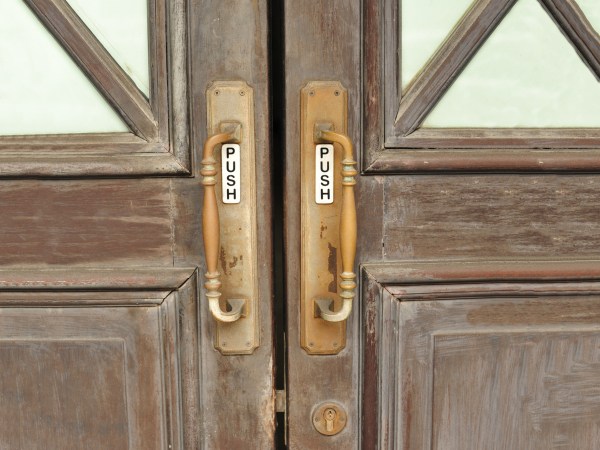 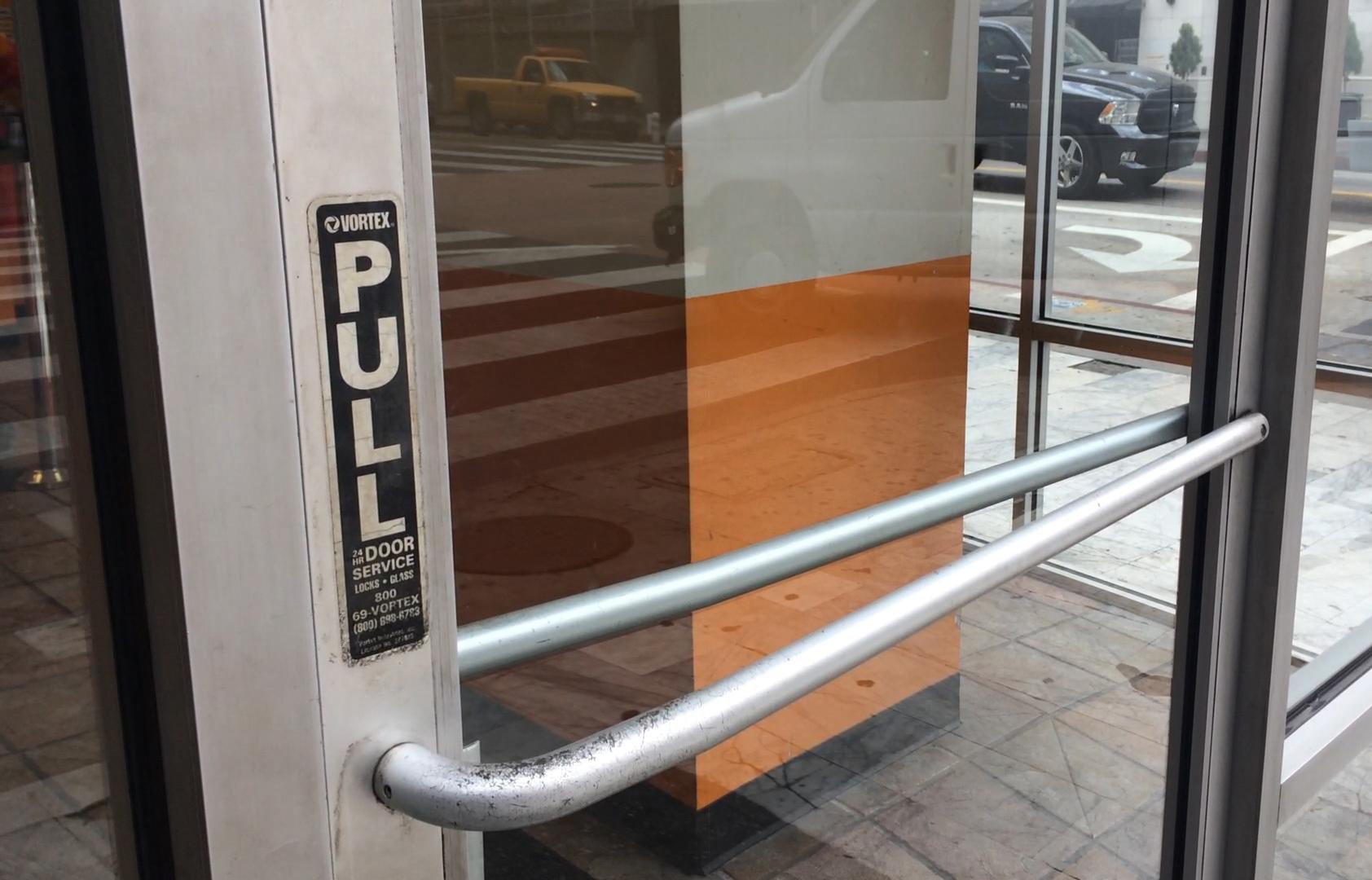 Execution & Ethos
Noorman Doors
Anything this simple needing instructions is a design failure.
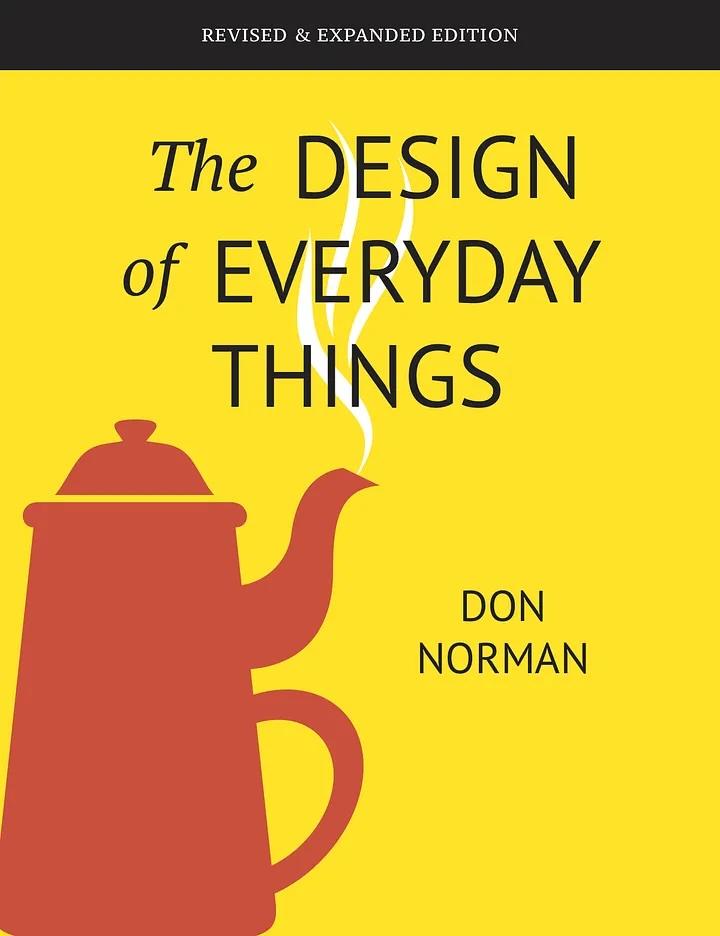 ‹#›
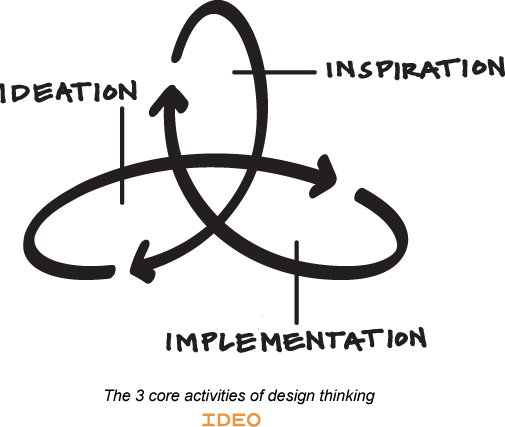 EXECUTION & ETHOS
DesignThinking
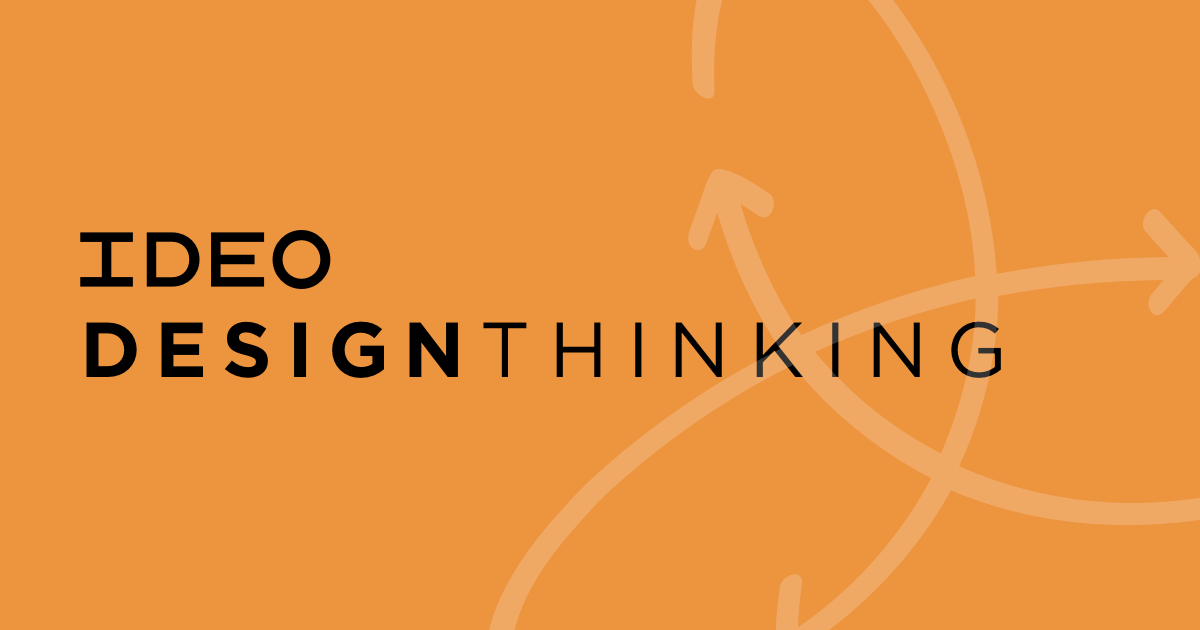 WeConnect – Columbia College Communications Overview
‹#›
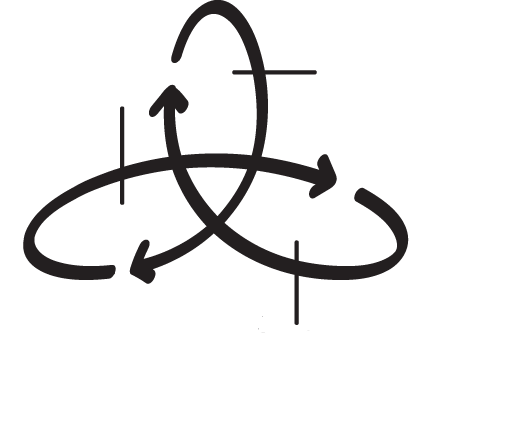 Who is the audience?
Who delivers the message?
EXECUTION & ETHOS
Grounding the Strategy
What do we want them to do?
WeConnect – Columbia College Communications Overview
‹#›
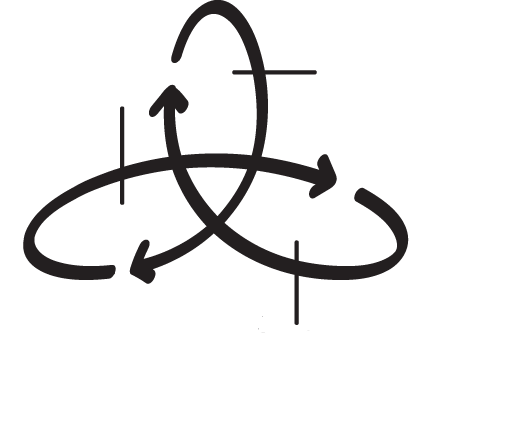 Macro Frame
Sender / Audience
Mezzo Frame
Message Context
EXECUTION & ETHOS
Framing the Message
Micro Frame
Tone / Style / Voice
WeConnect – Columbia College Communications Overview
‹#›
EXECUTION & ETHOS
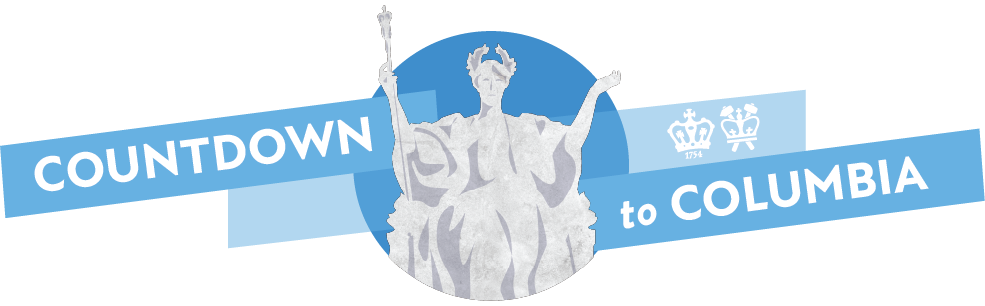 Case Study
WeConnect – Columbia College Communications Overview
‹#›
COUNTDOWNCASE STUDY
Audiences & Content Buckets
CC + SEAS Students
Parents + Families
First Year
Transfer
Combined Plan
Visiting
Exchange
Critical Information – Deadlines, checklists
What Applies to Everyone?
General Information – Offices, Services, etc.
What Applies to Some?
Logistics – Housing, Dining, CUIT, Events
WeConnect – Columbia College Communications Overview
‹#›
Compliance – Health, IDs, Housing, Pre-Arrival
What Needs Reinforcing?
Community – Student Voices, Campus Life, FAQs
COUNTDOWNCASE STUDY
Targeting Via Content Tiers
TIER 
1
All Students
Crosses schools, categories and affinity groups.
TIER 
2
Targeted
Info for specific audiences: school, affinity, or category.
TIER 
3
Self-Selecting
Brief, focused, enduring content designed to reinforce key info.
Live Webinars
Welcoming & Informative
Timed w/ schedule of weekly requirements
Pre-Recorded + Live Q&A
Informative & In-depth
Paired w/ Tier 1 schedule
Enduring (2 years min)
Pre-Recorded
No Set Schedule
Broad OR Targeted
Enduring (2 years min)
WeConnect – Columbia College Communications Overview
‹#›
COUNTDOWNCASE STUDY
Straw-man Content Schedule
WeConnect – Columbia College Communications Overview
‹#›
COUNTDOWNCASE STUDY
Content Production Timeline
MARCH
APRIL
JUNE
JULY
AUGUST
MAY
TIER 
1
Final Slides
APRIL 15
Content Development
Draft Slides Due
MAY 1
Final Slides Due JUNE 1
Deploy Weekly
Friday AMs
Final Slides
APRIL 30
TIER 
2
Content Development
Recording Deadline
MAY 15
Post ProductionDeadline
JUNE 30
Deploy Weekly
Tuesday AMs
WeConnect – Columbia College Communications Overview
‹#›
Content Development
RecordingDeadline
MAY 31
Post ProductionDeadline
JUNE 30
Batch Deployment
Rolling
TIER 
3
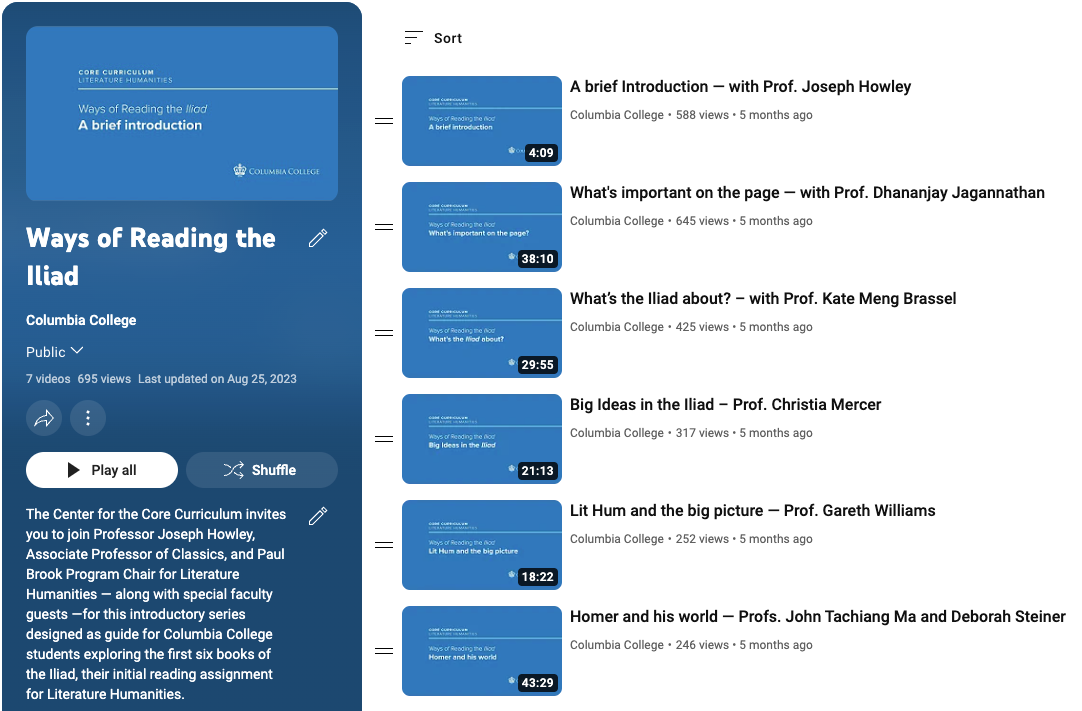 COUNTDOWNCASE STUDY
Tier 3 Example LitHum: Ways of Reading the Iliad
WeConnect – Columbia College Communications Overview
‹#›
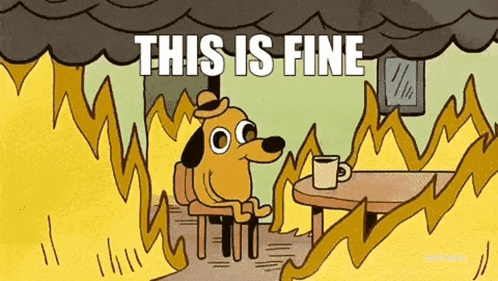 Crisis Comms
Everyone Else / Silent Majority
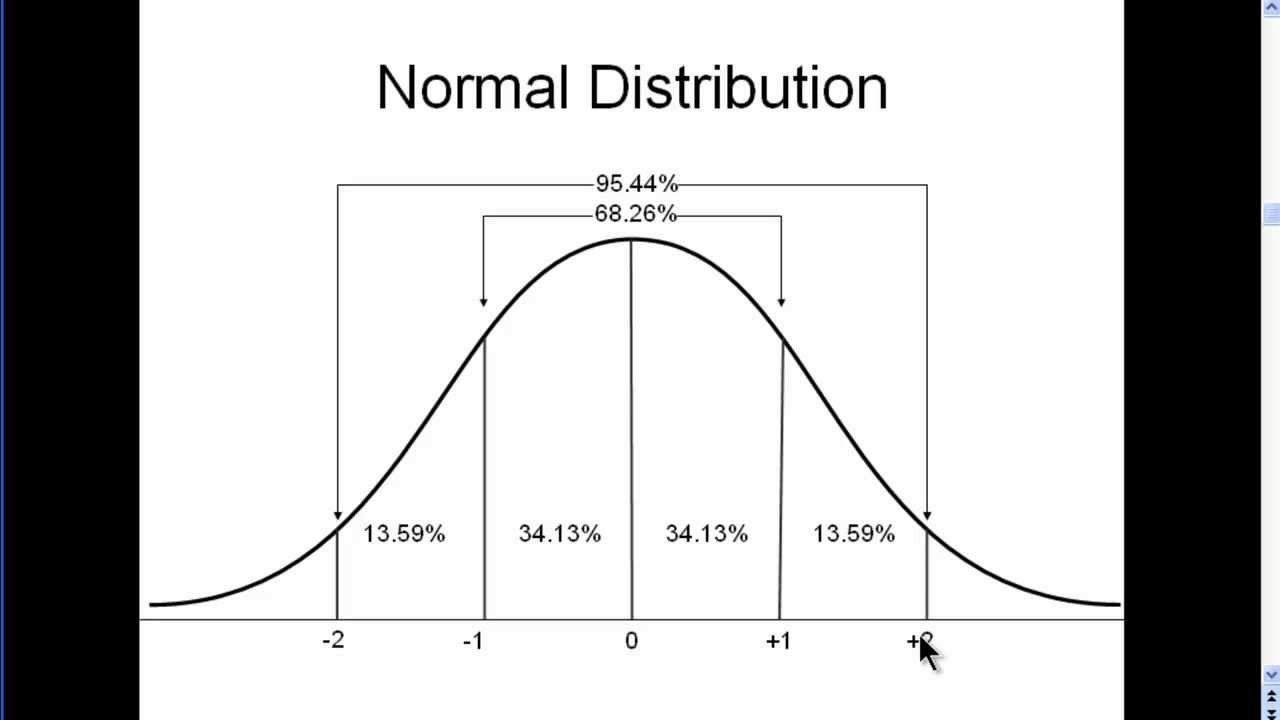 Involved / Impacted / Intense
‹#›
Questions & Discussion